ASTRONOMY
GENERAL SCIENCE & ABILITY
By CSS All in One
Definition
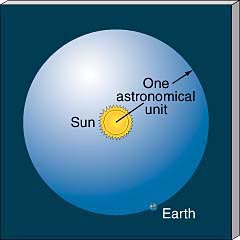 NASA defines astronomy as simple “the study of stars, planets and space.” 
Astronomy and astrology were historically associated, but astrology is not a science and is no longer recognized as having anything to do with astronomy.
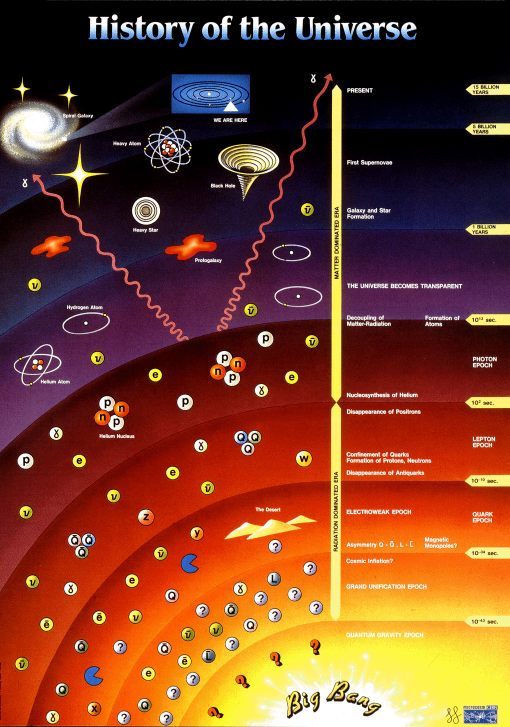 Universe
all existing matter, energy and space considered as a whole; the cosmos. 
The universe is believed to be at least 91 billion light years in diameter and contains a vast number of galaxies; it has been expanding since its creation in the Big Bang about 13.7 billion years ago.
Astronomical units
Astronomical unit
Light year &
Parsec
Astronomical unit
One astronomical unit (AU) represents the mean distance between the Earth and our sun. The AU is approximately 150 million kilometers or 93 million miles.  In 2012, the International Astronomical Union defined the distance to be 149,597,870,700 meters.

1 AU = 149,597,870.700 kilometers
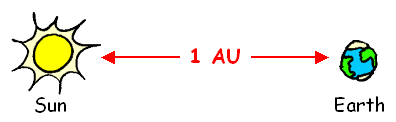 Light Year
As defined by the International Astronomical Union (IAU), a light-year is the distance that light travels in vacuum in one Julian year (365.25 days) which is 9.4607 × 1012 km

Because it includes the word year, the term light-year is sometimes misinterpreted as a unit of time.

The SI unit system defines the speed of light as roughly 3.00×108 meter/second
Light Year..
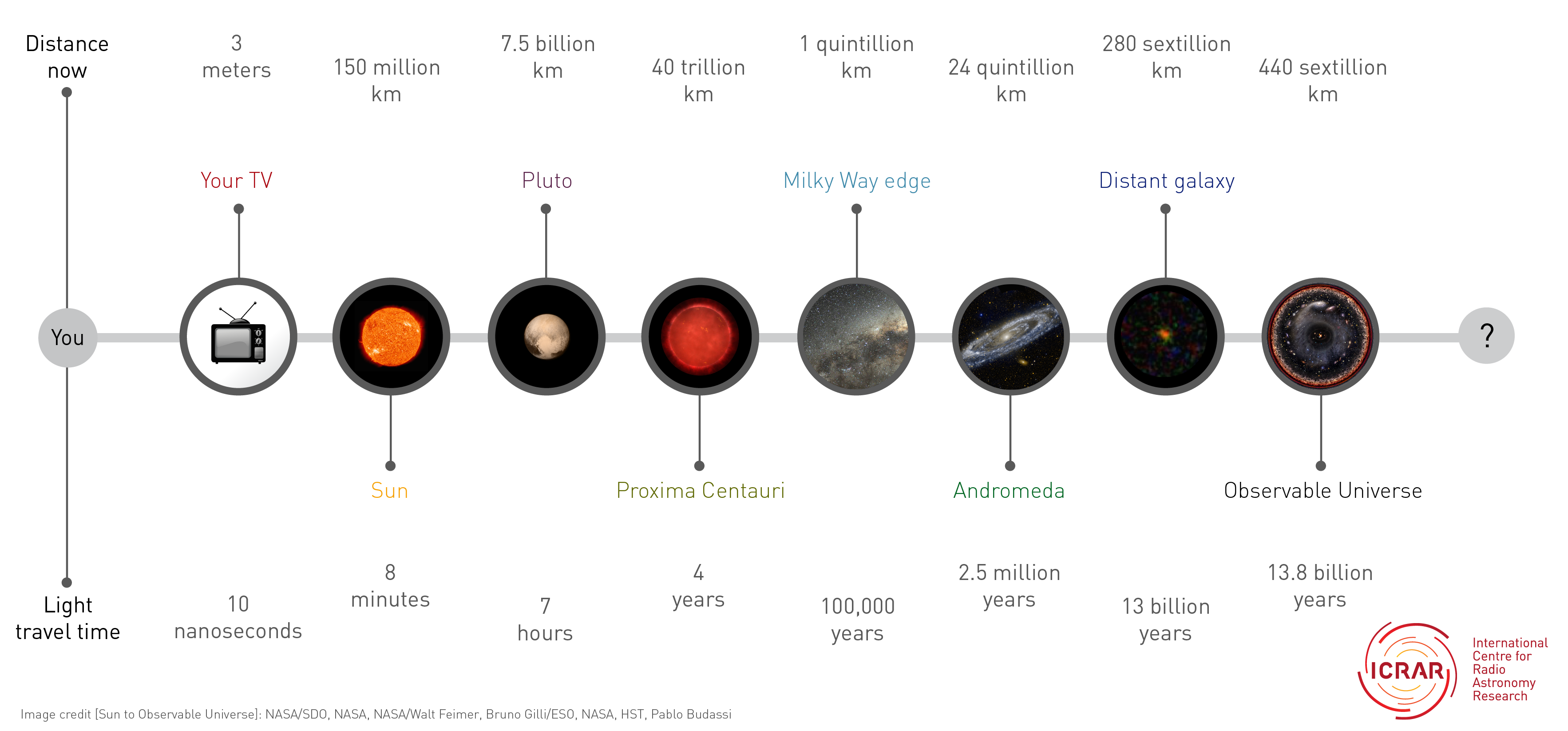 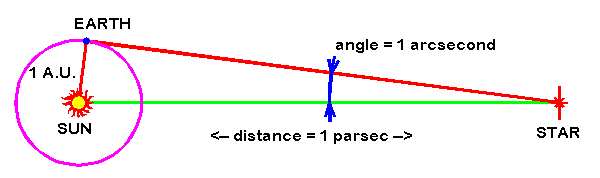 Parsec
One parsec is the distance at which one astronomical unit subtends an angle of one arc second. 
The term parsec is a combination of 2 words, parallax (par) and arc second (sec). Parallax means something looks like it changed its location because you changed yours.

An arc second is 1/60 of an arcminute, 1/3,600 of a degree
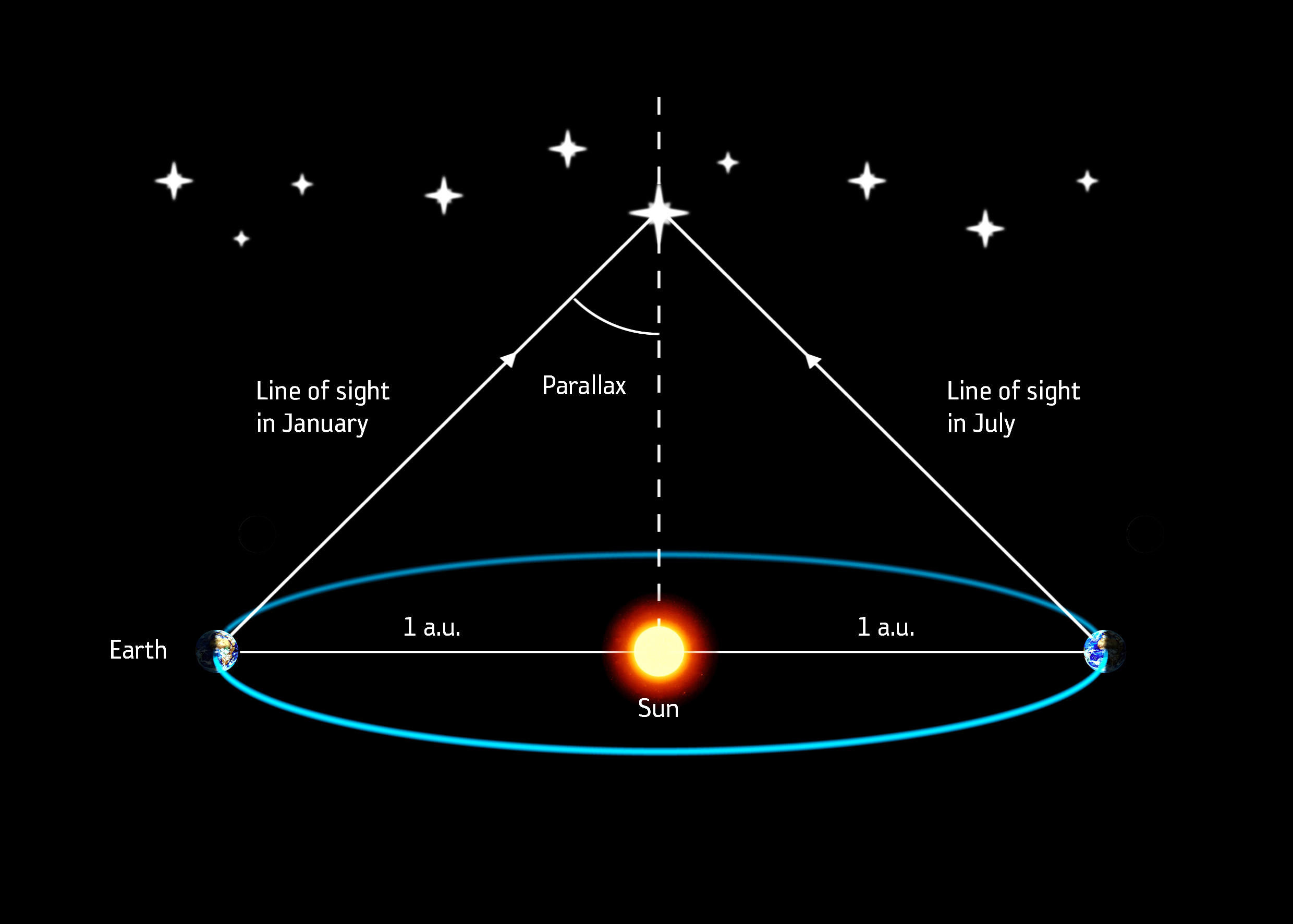 A parsec is equivalent to 3.26 light years, and since a light year is the distance light travels in 1 year 9.4 trillion km, 1 parsec equals 30.8 trillion km.
Models
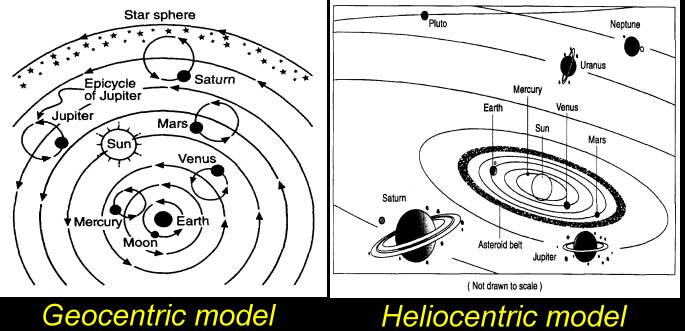 Earth-centered Cosmology:  Claudius Ptolemy
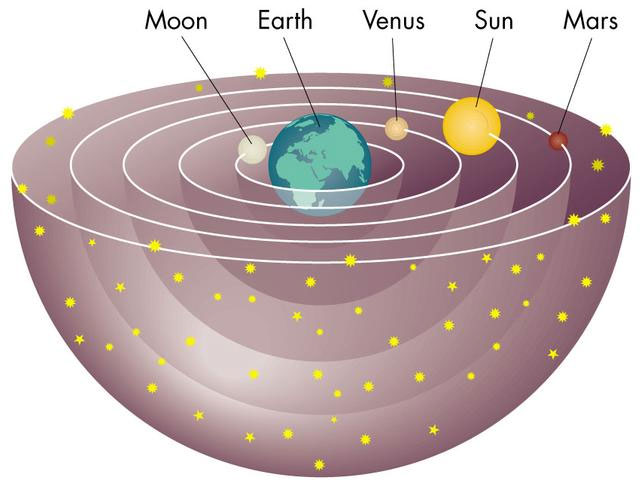 [Speaker Notes: Big Idea: A geostatic model of the universe - centered around the Earth, and generally unchanging.

In this model the planets were considered to move within crystalline spheres.  All spheres rotated once a day with the planetary spheres slipping slightly with respect to the outermost (starry) sphere, which accounts for their motions against the starry background. Comets were atmospheric effects caused by the friction of the innermost sphere against the upper atmosphere.]
Sun-centered Cosmology:  Nicolaus Copernicus
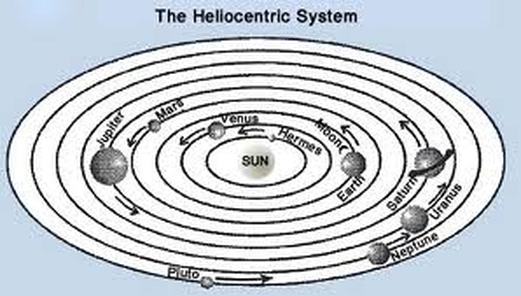 “At rest, however, in the middle of everything is the Sun.”Nicholaus Copernicus, de Revolutionibus
Origin and Fate of the Universe
This part of Astronomy is called Cosmology.
Cosmology seeks a scientific explanation for how the Universe began and how it might end (or will it go on forever?)
Cosmology is the study of the 
Nature,
Structure,
Origin,
And fate of the universe
Steady State Theory
Opposes the Big Bang Theory

Steady State Theory states that the universe has always been essentially the same as it is today and that it will continue that way forever.
Steady State Theory
As matter moves apart, new matter is created to fill the gaps.

Cosmic Background Radiation in the universe ruled out the Steady State Theory.
Big Bang Theory
The Big Bang Theory was first proposed in the late 1920’s.  

It states that there was an infinitely small, infinitely dense point that contained everything that is the universe.

This singularity was incredibly dense and hot.
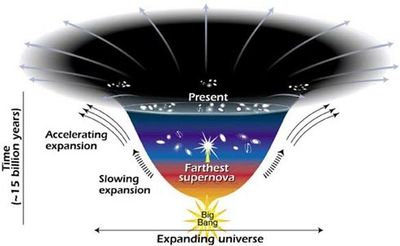 Big Bang Theory
The Big Bang is believed to have occurred between 10 and 15 billion years ago. 
(Most scientists agree that the universe is 13.7 billion years old.)
The universe begins as the size of a single atom
The universe began as a violent expansion
All matter and space were created from a single point of pure energy in an instant

The early Universe was about 75% Hydrogen and 25% Helium.  It is still almost the same today.
A summary of some of the evidence of the Big Bang and its interpretation
[Speaker Notes: When objects are moving away from earth its light shifts to longer radiation, redder wavelength, an effect known as red shift
When object is moving towards earth its light shifts to shorter blue wavelengths known as blue shift.]
Cosmic Microwave Background Radiation
Scientists discovered that there are microwaves coming from every direction in space. Big Bang theory says this is energy created at the beginning of the universe, just after the Big Bang, and that has been travelling through space ever since.

Long-wavelength radiation that fills all space.  

Can be detected using special antenna. (1% of this can be detected in the static on your TV set.)
Bell Laboratories
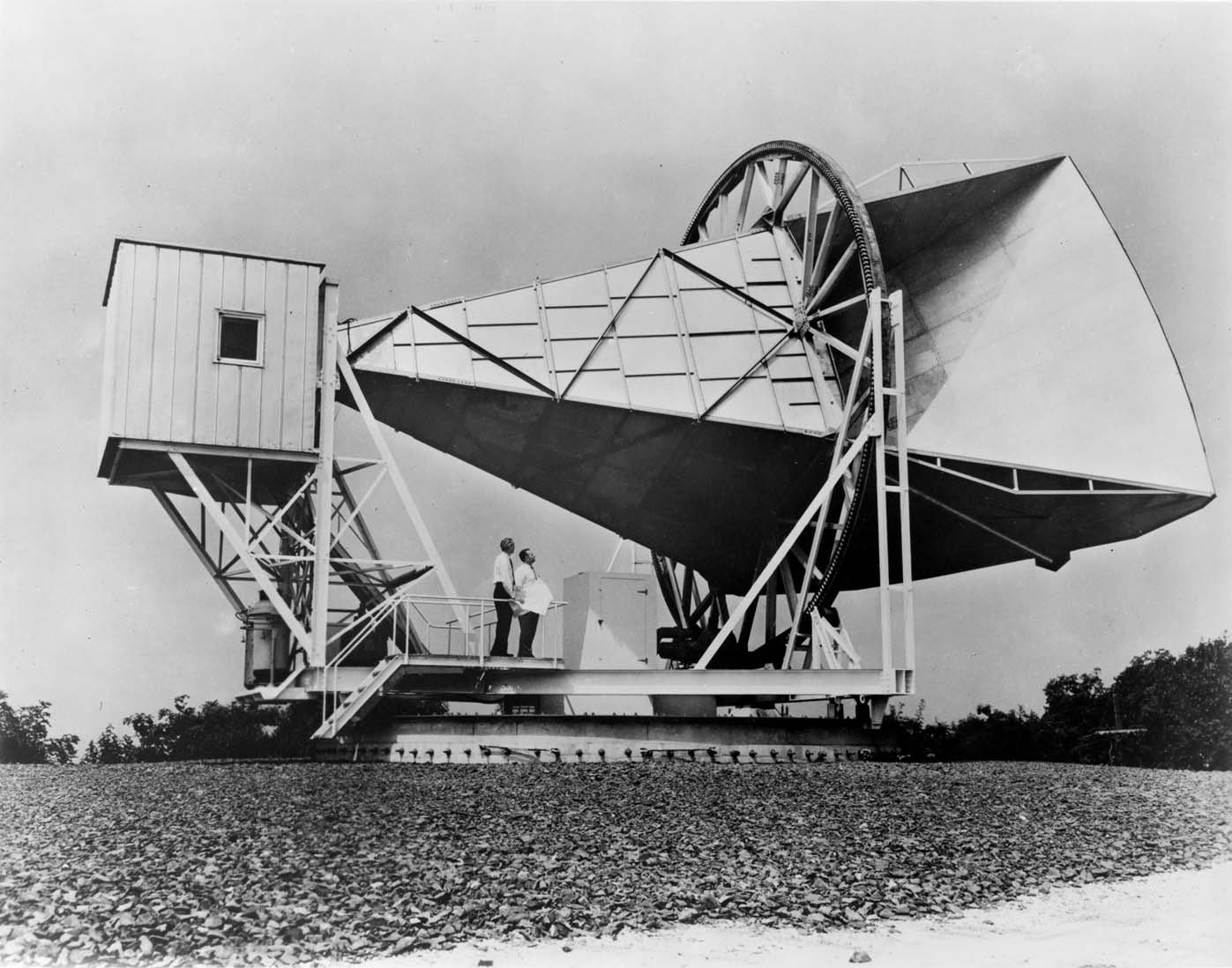 Penzias and Wilson (1965) were radio astronomers who worked for Bell Telephone Laboratories.
Found a mysterious microwave signal causing background noise in their radio telescope.
The signal came from everywhere.
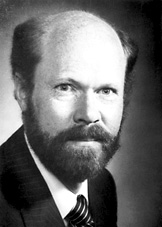 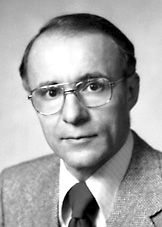 Arno Penzias	  Robert Wilson
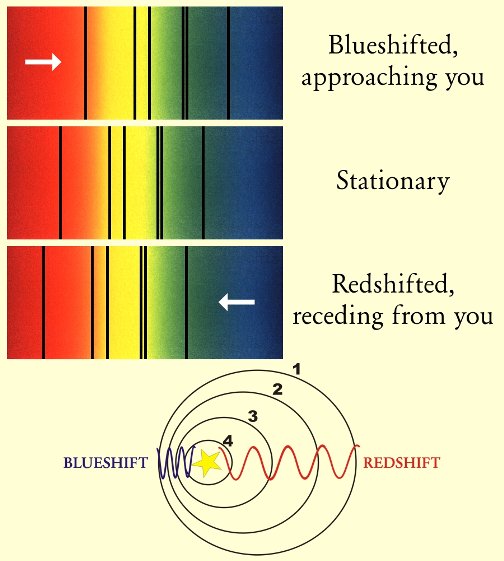 Red Shift Theory
Astronomers have found that the further from us a star is the more its light is red shifted. This tells us that distant galaxies are moving away from us, and that the further a galaxy is the faster it is moving away.
Misconceptions about the Big Bang
there was no explosion; there was (and continues to be) an expansion
Rather than imagining a balloon popping and releasing its contents, imagine a balloon expanding: an infinitesimally small balloon expanding to the size of our current universe
we tend to image the singularity as a little fireball appearing somewhere in space
space began inside of the singularity. Prior to the singularity, nothing existed, not space, time, matter, or energy - nothing.
Fates of the Universe
Open Universe

Closed Universe

Flat Universe

Cyclic Model
Fate of the Universe
Open Universe – little gravity that outward expansion goes on forever

Closed Universe – gravity will eventually halt the expansion and draw everything.  Also known as the Big Crunch

Flat Universe – expansion slows down but never stops
Thank You
By CSS All in One